If You See Something, Swipe towards ItCrowd-sourced Event Localization using Smartphones
Robin Wentao Ouyang     Animesh Srivastava
	Prithvi Prabahar               Romit Roy Choudhury 
	Merideth Addicott           F. Joseph McClernon
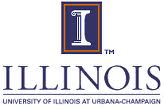 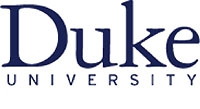 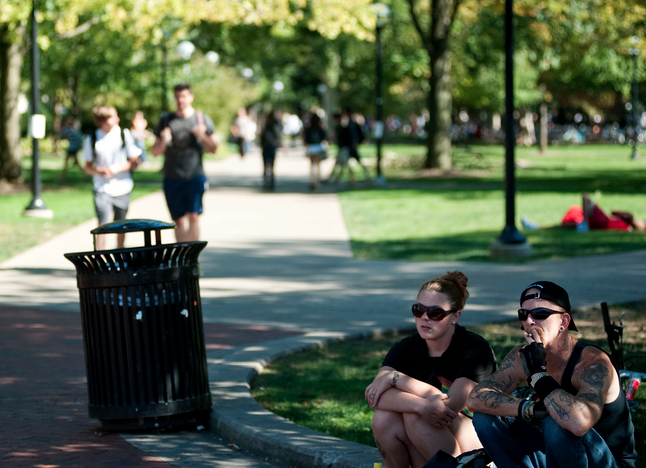 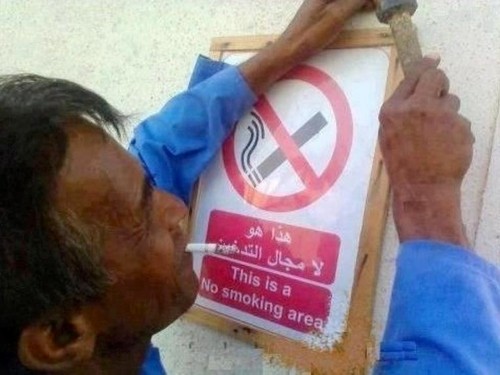 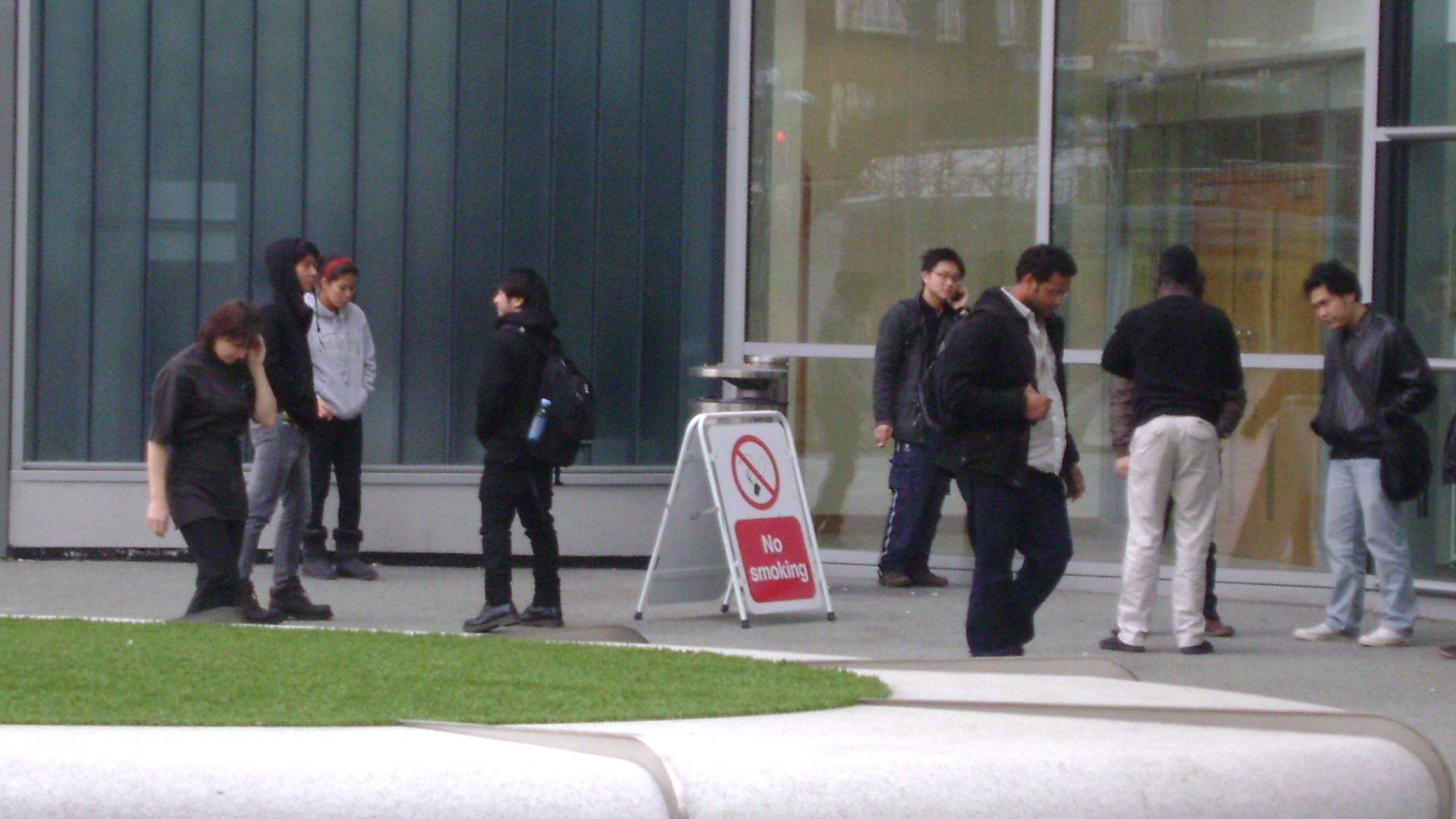 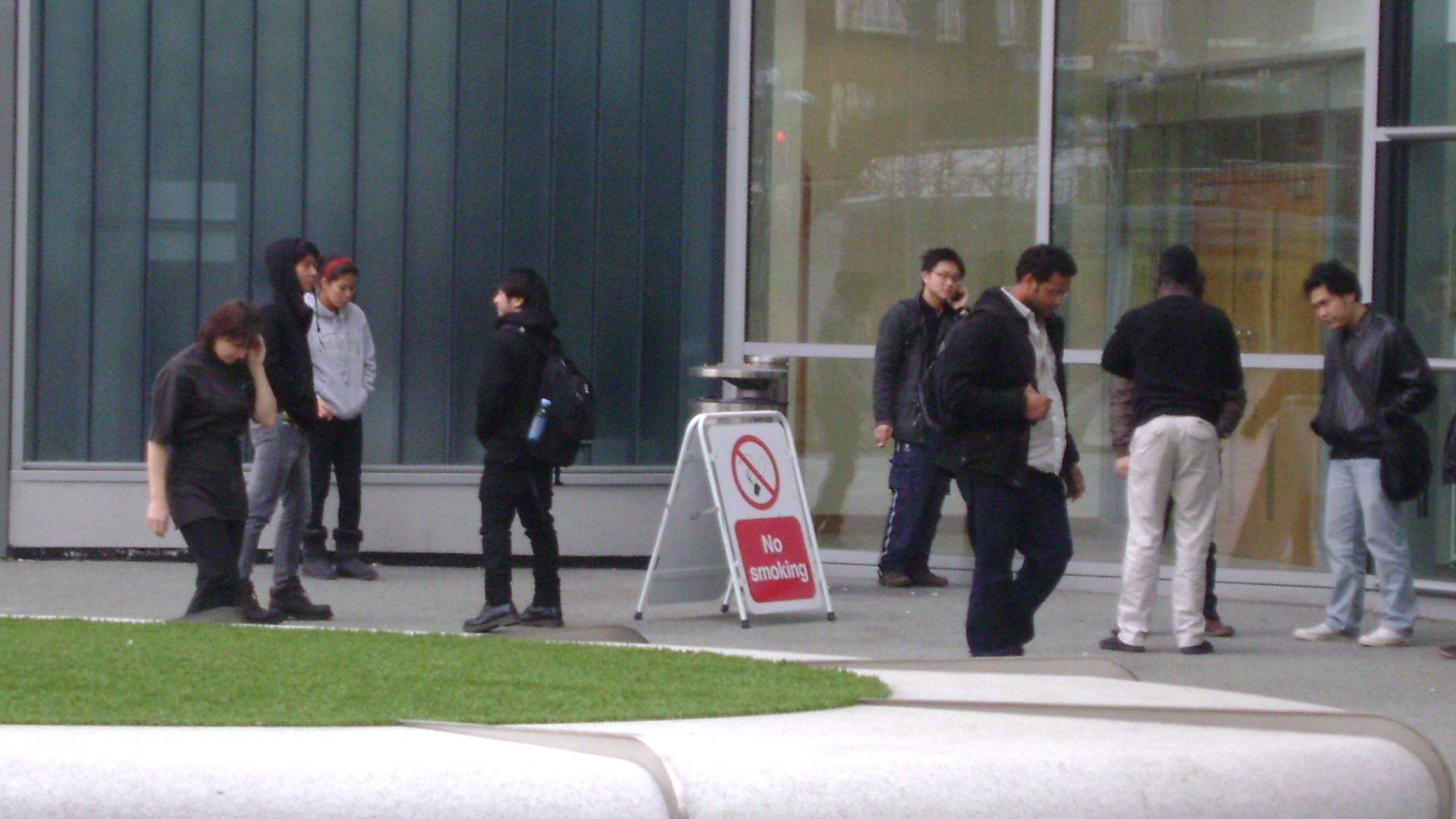 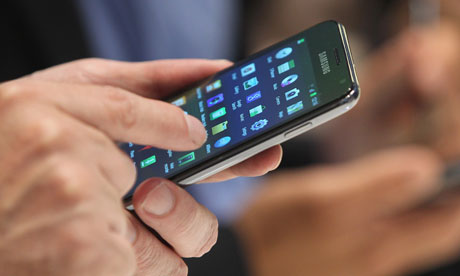 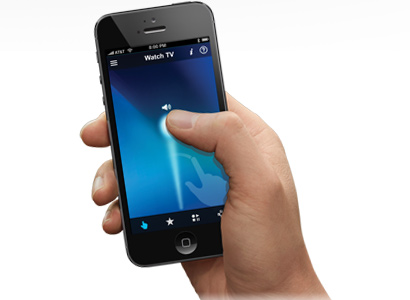 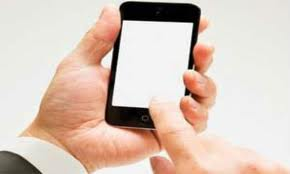 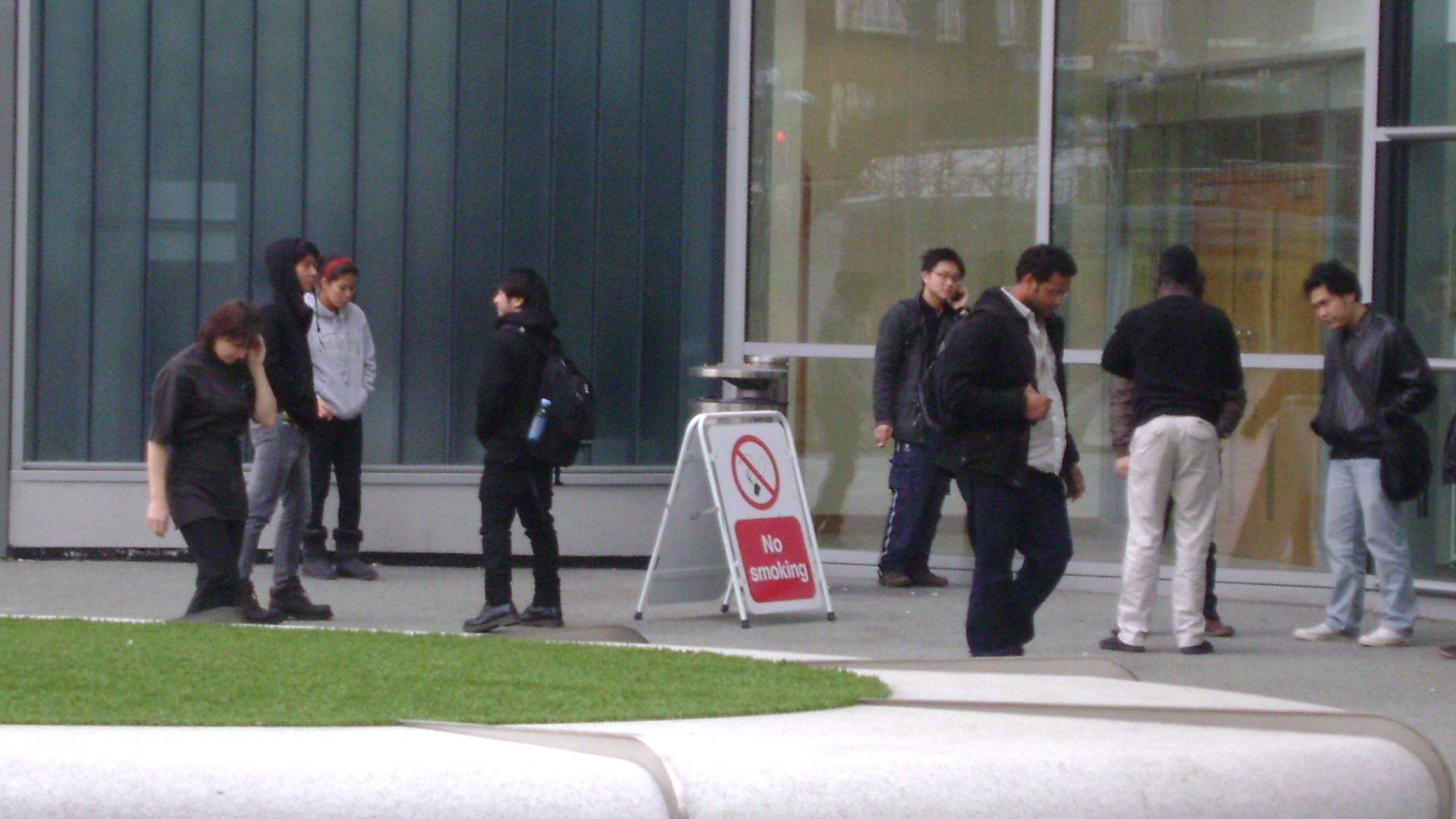 Smoking Location = <x, y>
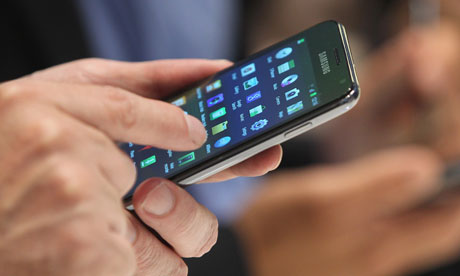 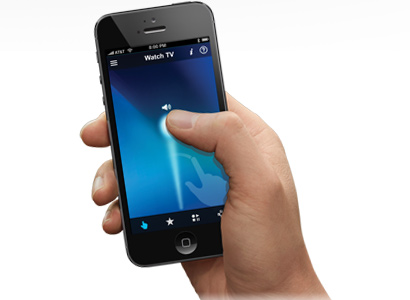 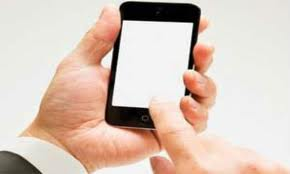 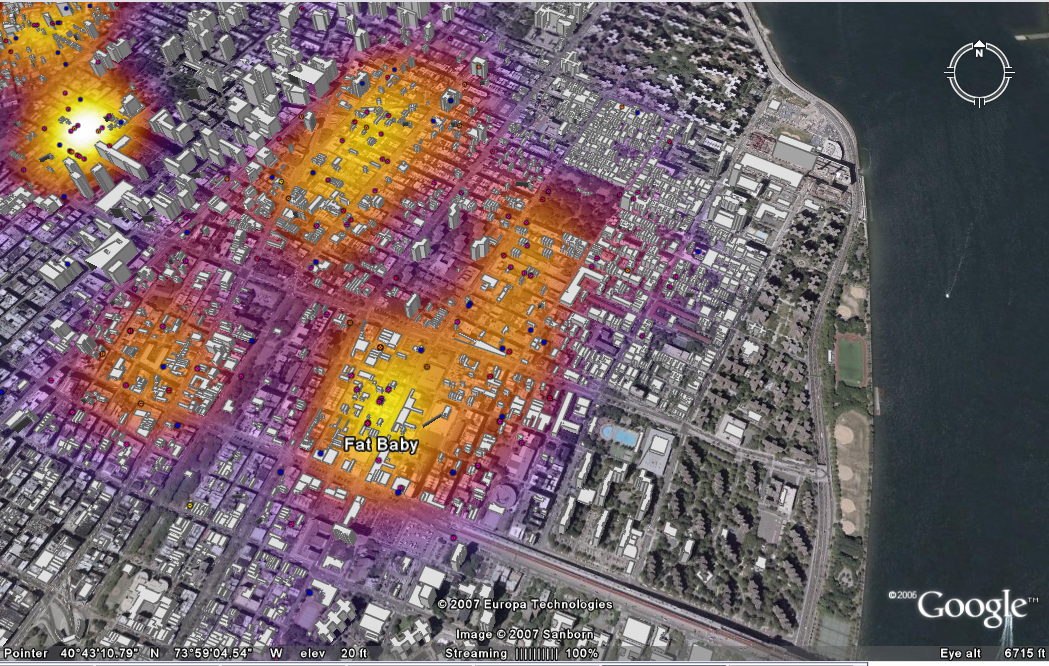 Crowd-sourced Heatmap
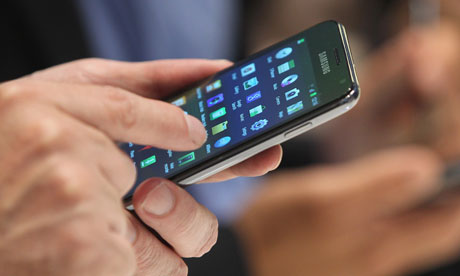 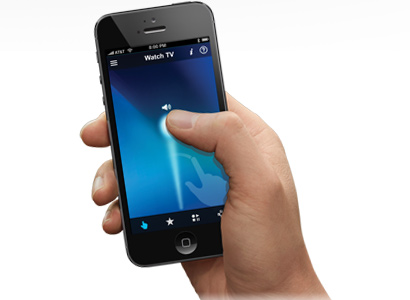 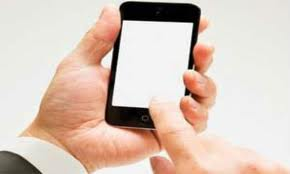 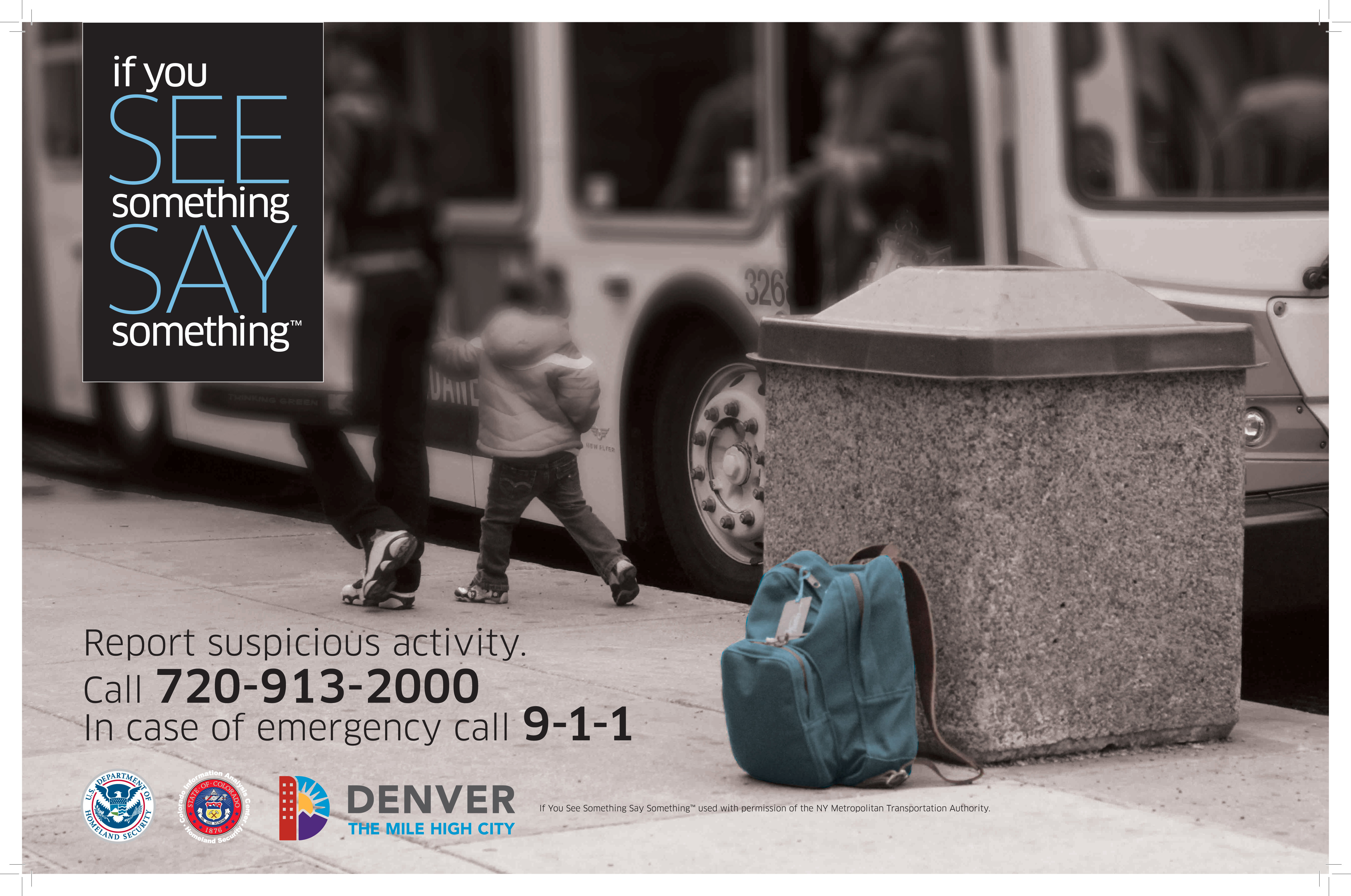 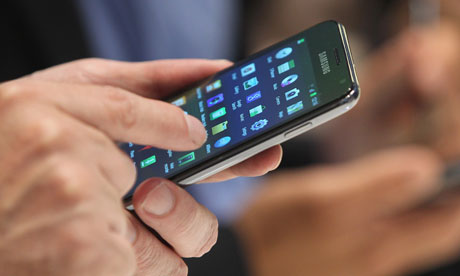 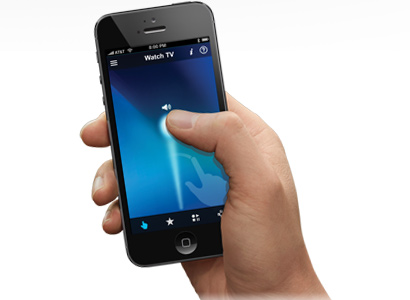 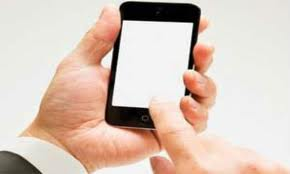 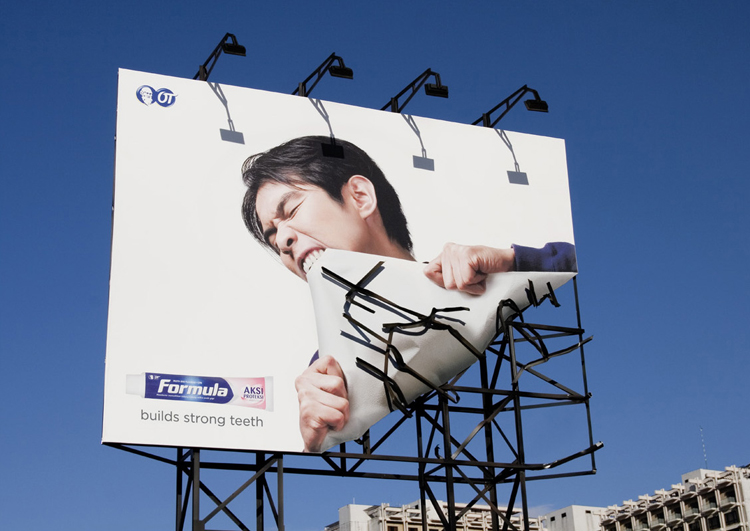 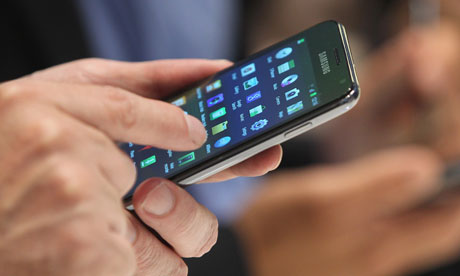 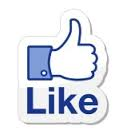 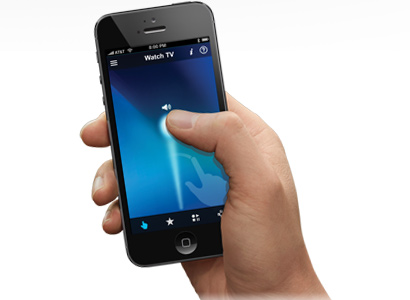 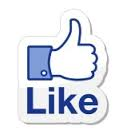 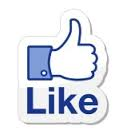 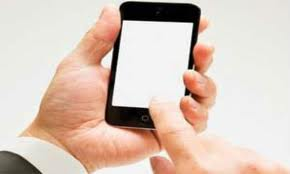 Core Problem StatementGiven  n  smartphone swipes in a given area …compute the location of one or multiple objects/events
Core Problem StatementGiven  n  smartphone swipes in a given area …compute the location of one or multiple objects/events
Swipe = < Device location + Compass direction + Swipe direction >
Not Trivial
10 m
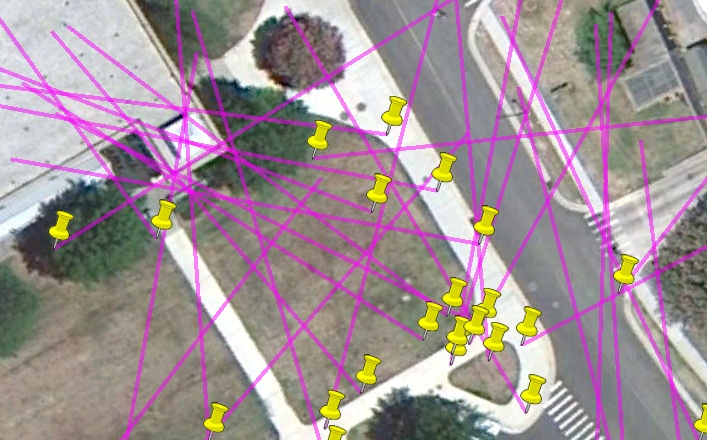 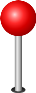 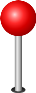 [Speaker Notes: Swipes are within the same temporal cluster]
Challenges
Phone location erroneous 
 Due to GPS errors

 Phone orientation erroneous
 Due to compass offsets, ambient magnetic fields

 Human swipe directions
 Imprecise due to quick action
 Perhaps even walking/commuting while swiping

 Swipe event correspondence
 Which swipe is for which event?
iSee: Architecture
iSee Server
Basic Data Analysis
Grid-based event localization
Cloud
Temporal analysis and location refinement
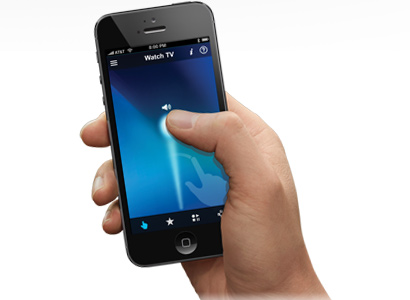 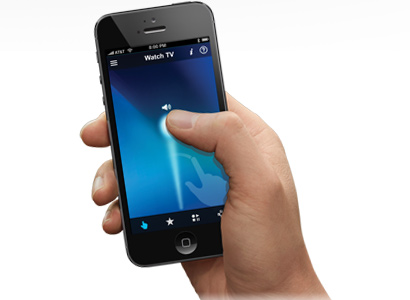 Event locations 
& time
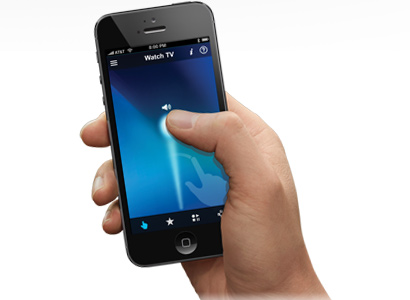 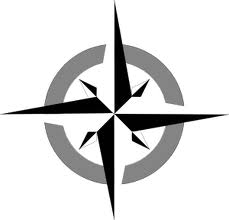 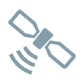 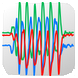 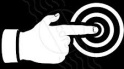 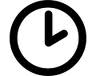 Screen
Swipe
GPS
Compass
Accl.
Time
Basic event analysis
Represent each swipe as a trapezoid
 To capture GPS uncertainty and compass/swipe angle error
Swipe intersection
*
Trapezoid intersection
True Location
L3
L2
L1
T2
T3
T1
Trapezoid
Basic event analysis
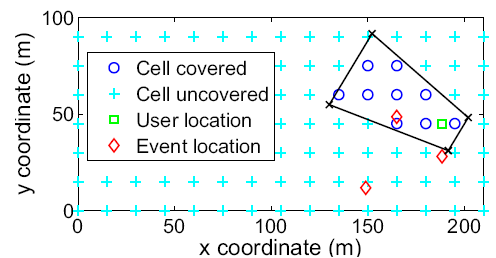 Project each trapezoid onto grid cells
• Which cell centers are inside
• Independent processing
• Linear complexity
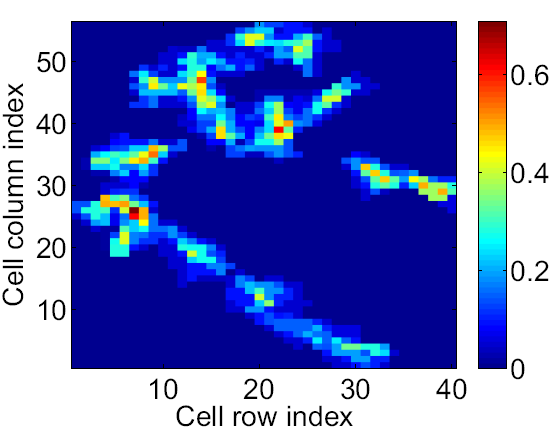 Swipe-cell indicator matrix
Cell
Swipe
[Speaker Notes: Project trapezoid onto cells -> determine which cell centers are inside a trapezoid]
Grid-based Event Localization (GEL)
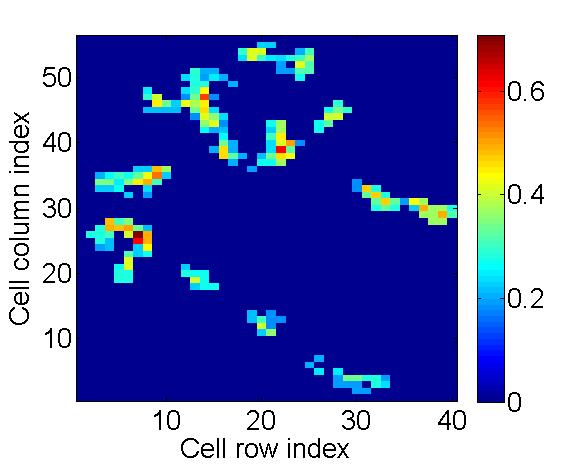 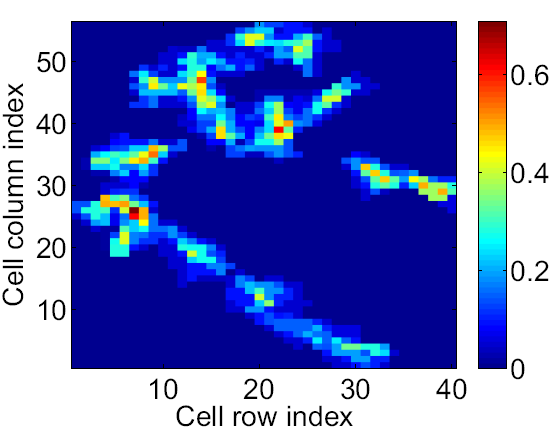 Filtering
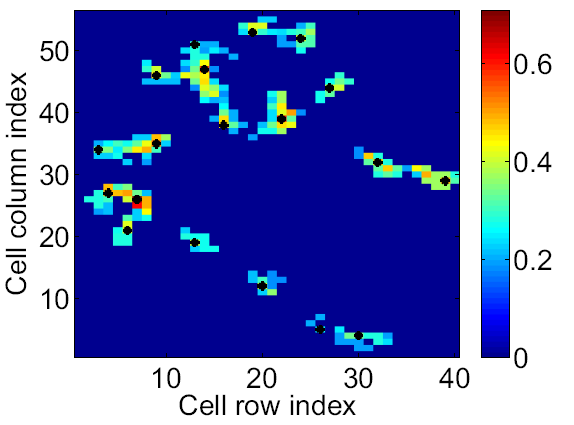 Connected 
component
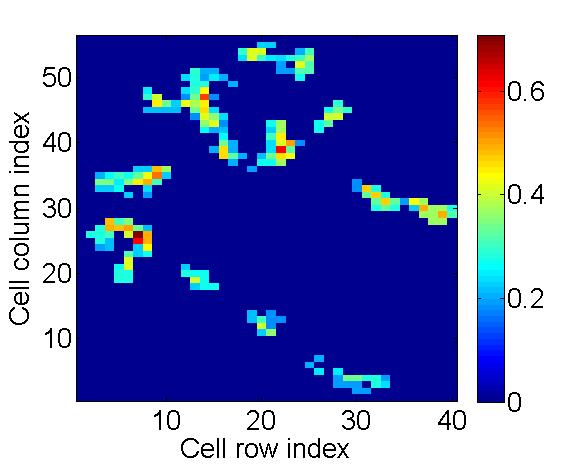 Local Max
[Speaker Notes: Processing on cell confidence matrix is efficient -> its size is independent of # swipes

Map filtering -> filter out noise and unreliable cells

Connected component detection -> there should be at least one hotspot in each connected component

2D local max detection & pruning -> hotspot should have locally higher confidence than its neighboring cells; if there is no 2D local max detected in a connected component, use the cell with the max confidence as the hotspot location]
Temporal analysis
Match swipes to hotspots
 Hierarchical clustering in termporal domain (with refinement)
 Event occurrence interval estimation
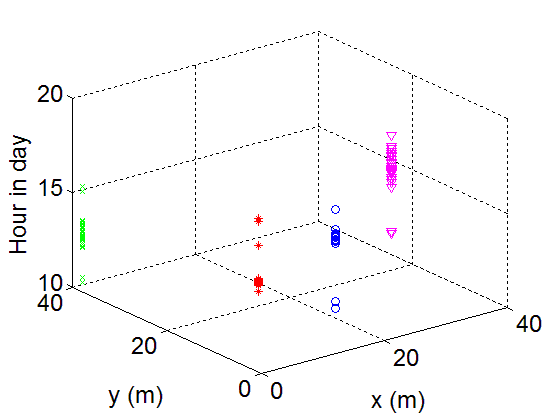 Spatio-temporal
clusters
Swipe-cell indicator matrix
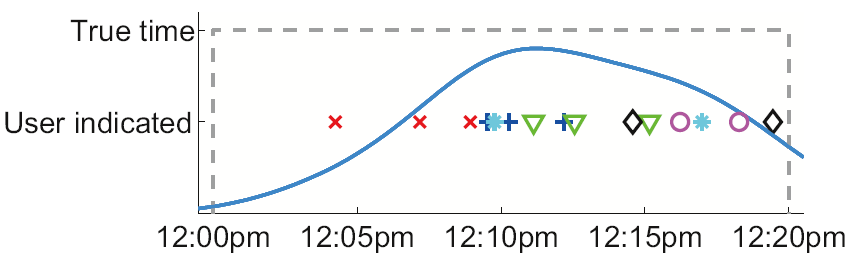 [Speaker Notes: Clustering: (spatio-temporal clustering -> cluster refinement -> event occurrence time estimation)]
Location Refinement
Swipes to hotspot correspondence complete
 Optimize swipes for better localization
 Minimize weighted GPS errors + angular errors
 Weights = Function (GPS confidence)
Formulation
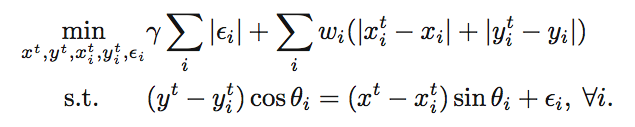 [Speaker Notes: Optimization: (minimize weighted GPS error + angle error such that the swipes intersect at the same location; the GPS error weight is proportional to its uncertainty)]
Location Refinement
Swipes to hotspot correspondence complete
 Optimize swipes for better localization
 Minimize weighted GPS errors + angular errors
 Weights = Function (GPS confidence)
Estimated location
True location
[Speaker Notes: Optimization: (minimize weighted GPS error + angle error such that the swipes intersect at the same location; the GPS error weight is proportional to its uncertainty)]
Implementation
User interface
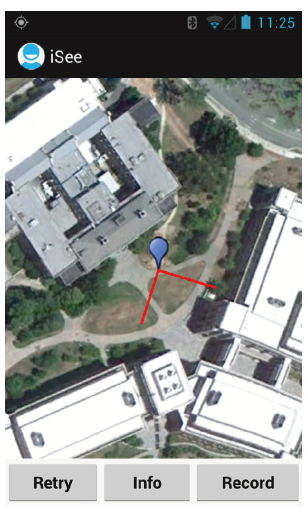 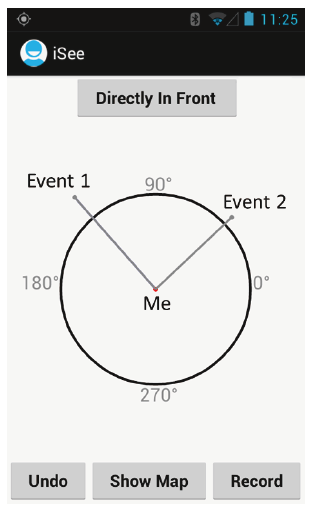 Experimental Setup
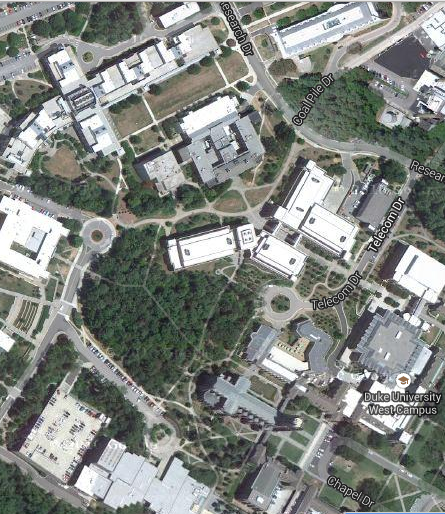 Area = 400 x 550 m2

 Manually plant and remove 20 red  
    flags at different locations & time

 Distance between neighbor flags   ranged from 40m to 81m

 Each flag lasted for 20 mins

 6 volunteers; 6 days

 682 swipes in total; 
 0.75 – 1.2 swipes per hotspot per user per day

 Grid size: 10m
 Max visible distance: 45m
Experimental Setup
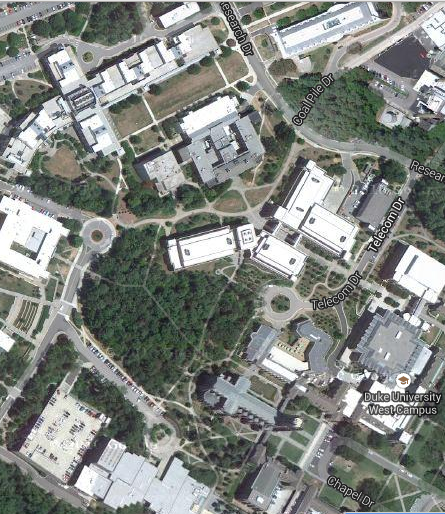 Area = 400 x 550 m2

 Manually plant and remove 20 red  
    flags at different locations & time

 Distance between neighbor flags  ranged from 40m to 81m

 Each flag lasted for 20 mins

 6 volunteers; 6 days

 682 swipes in total; 
 0.75 – 1.2 swipes per hotspot per user per day

 Grid size: 10m
 Max visible distance: 45m
Schemes:
1) LIC – Line intersection and clustering (modified triangulation)

2) iSee (GEL) - Grid-based event localization

3) iSee (OLR) - optimization-based location refinement
Comparing GEL with LIC
One day’s data  average 5.5 swipes per event location
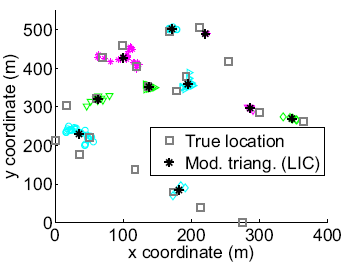 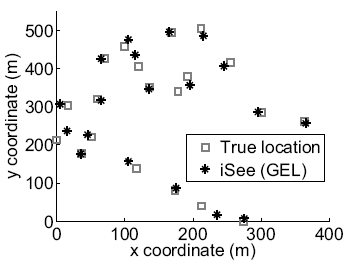 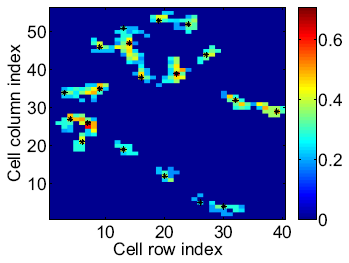 Six days’ data  average 34.2 swipes per event location
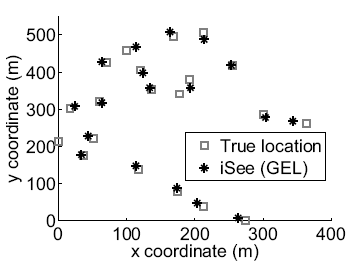 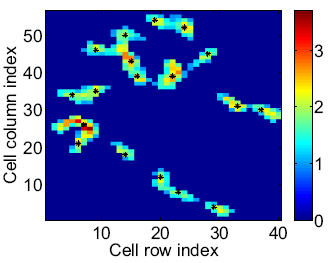 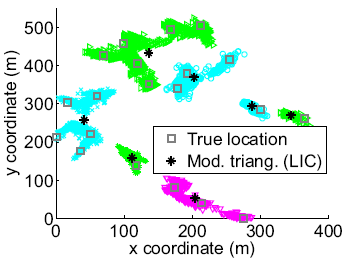 [Speaker Notes: Advantages of GEL: 1) It takes into account of the GPS and angular errors -> much higher detection rate and localization accuracy
2) Retrieving (backtracking) swipes is much more convenient -> check one column of the swipe-cell indicator matrix; while LIC needs to backtrack a) which intersections are in a cluster and b) which two swipes result in an intersection
3) Linear complexity -> the size of the cell confidence map is independent of the number of swipes; while LIC has quadratic complexity]
Detection rate: 
  ratio of # detected and
  true event locations
iSee Performance
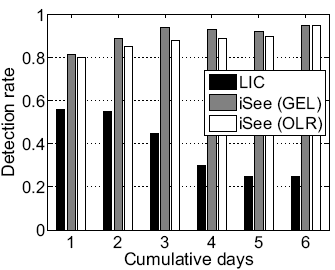 [Speaker Notes: An event location is detected if there is an estimated/reported location within 25m]
Localization error: 
  Distance from reported  
  loc. to nearest true loc.
iSee Performance
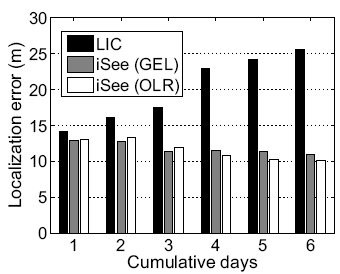 [Speaker Notes: An event location is detected if there is an estimated/reported location within 25m]
Temporal Clustering and Approximation
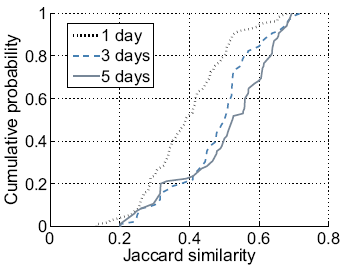 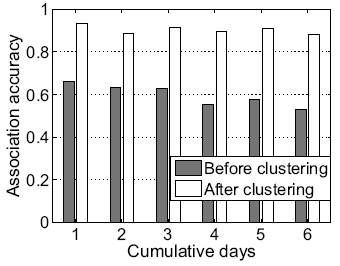 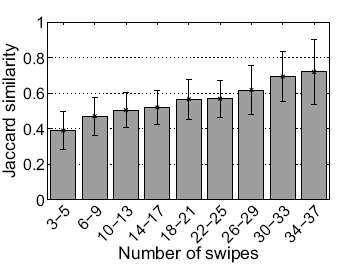 Association accuracy: 
proportion of hotspots with correctly associated swipes

 Jaccard similarity between estimated and true event        
occurrence interval
Follow Up Work
Enhance localization accuracy
A human being cannot see through a building  maximum visible distance can be adjusted by using Google Satellite view
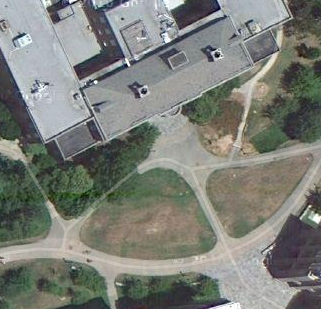 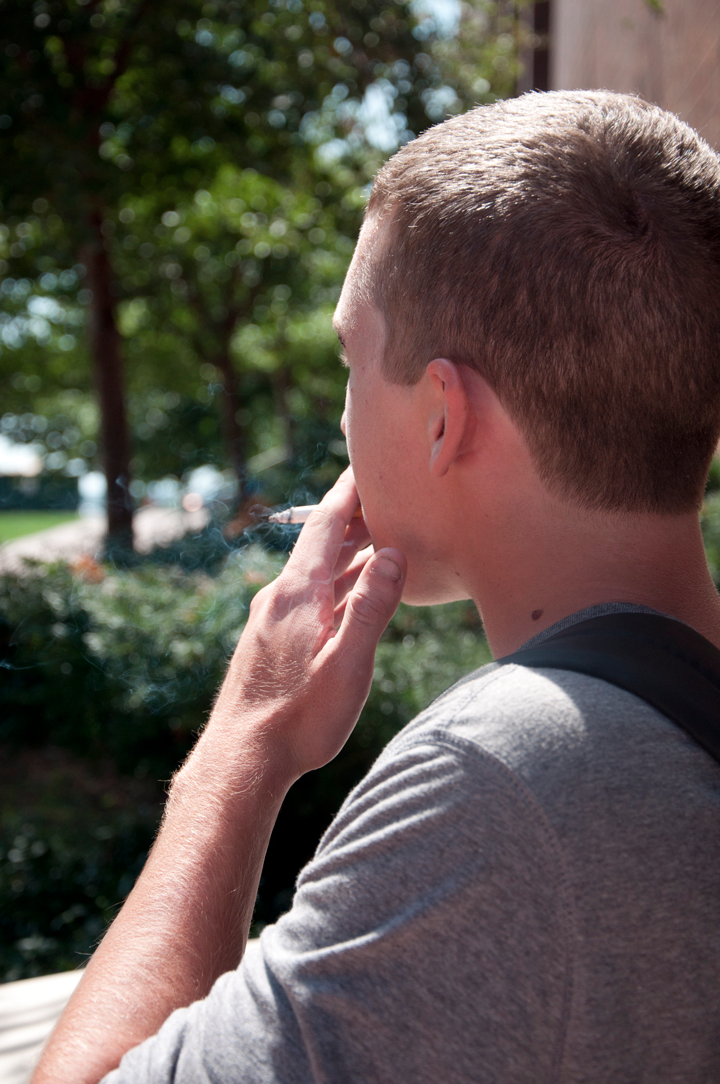 A group-based primitive to localize objects around us … 

thereby giving objects an address on-the-fly, which can then be used for overlaying information on them.
Take Away
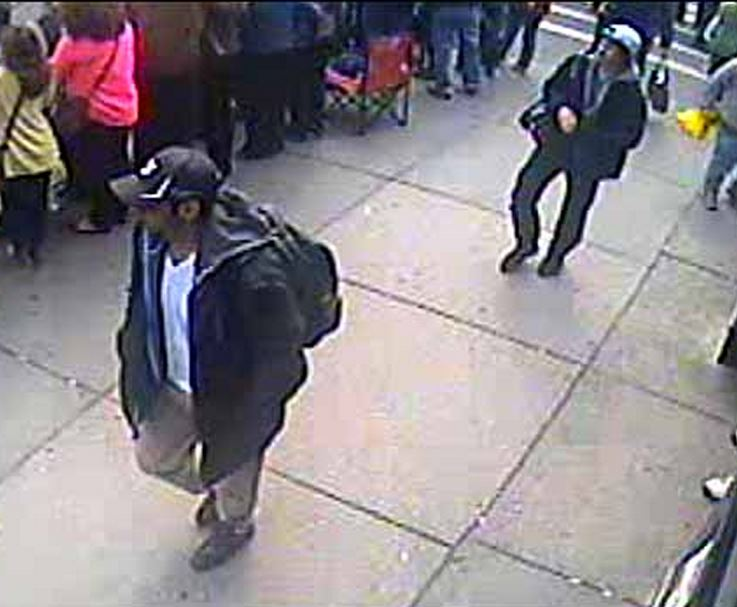 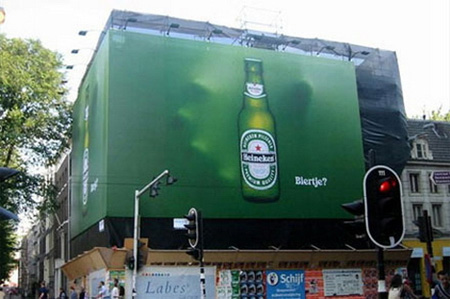 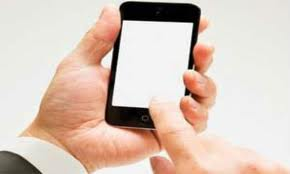 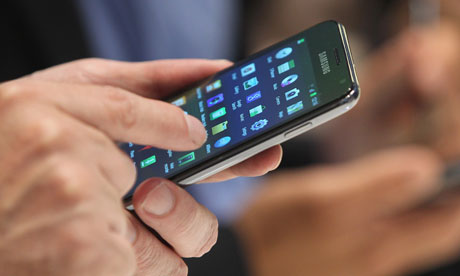 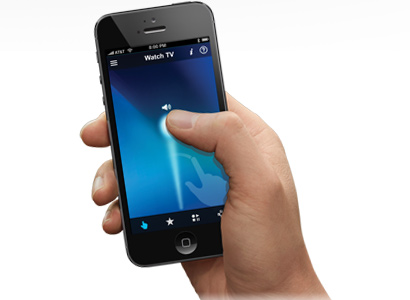 Thoughts?
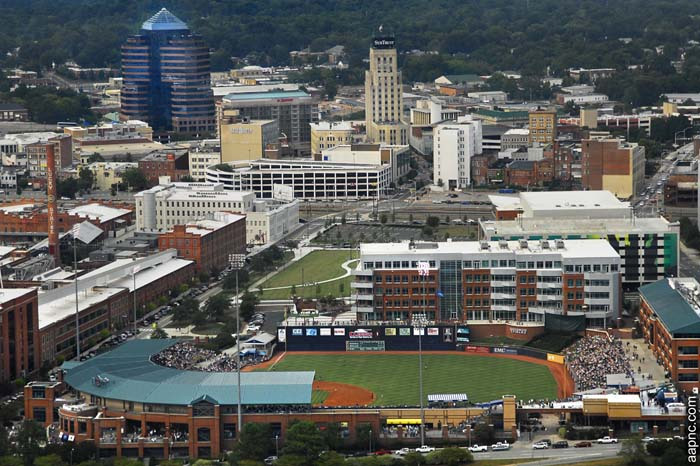 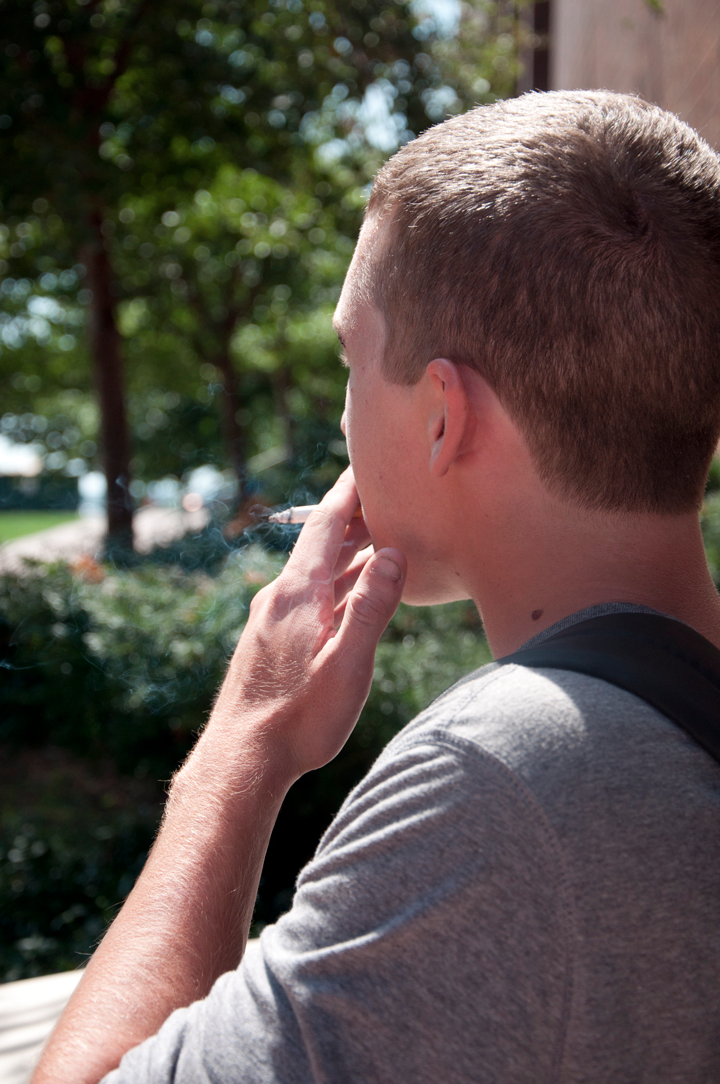 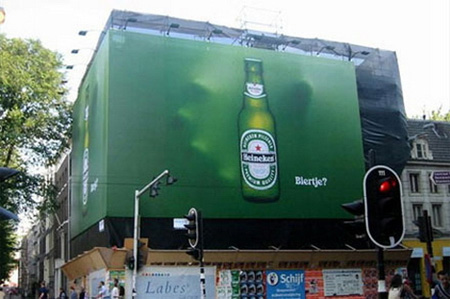 Follow Up Work
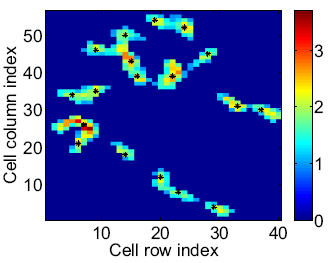 Hotspot and user ranking
 Capture quality of hot-spots

 Enhance localization accuracy
A human being cannot see through a building  maximum visible distance can be adjusted for each trapezoid

Smokers are more likely to smoke at the entrance of a building rather than in the middle of a road
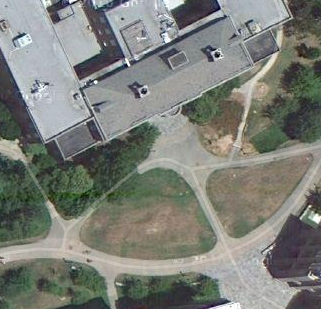 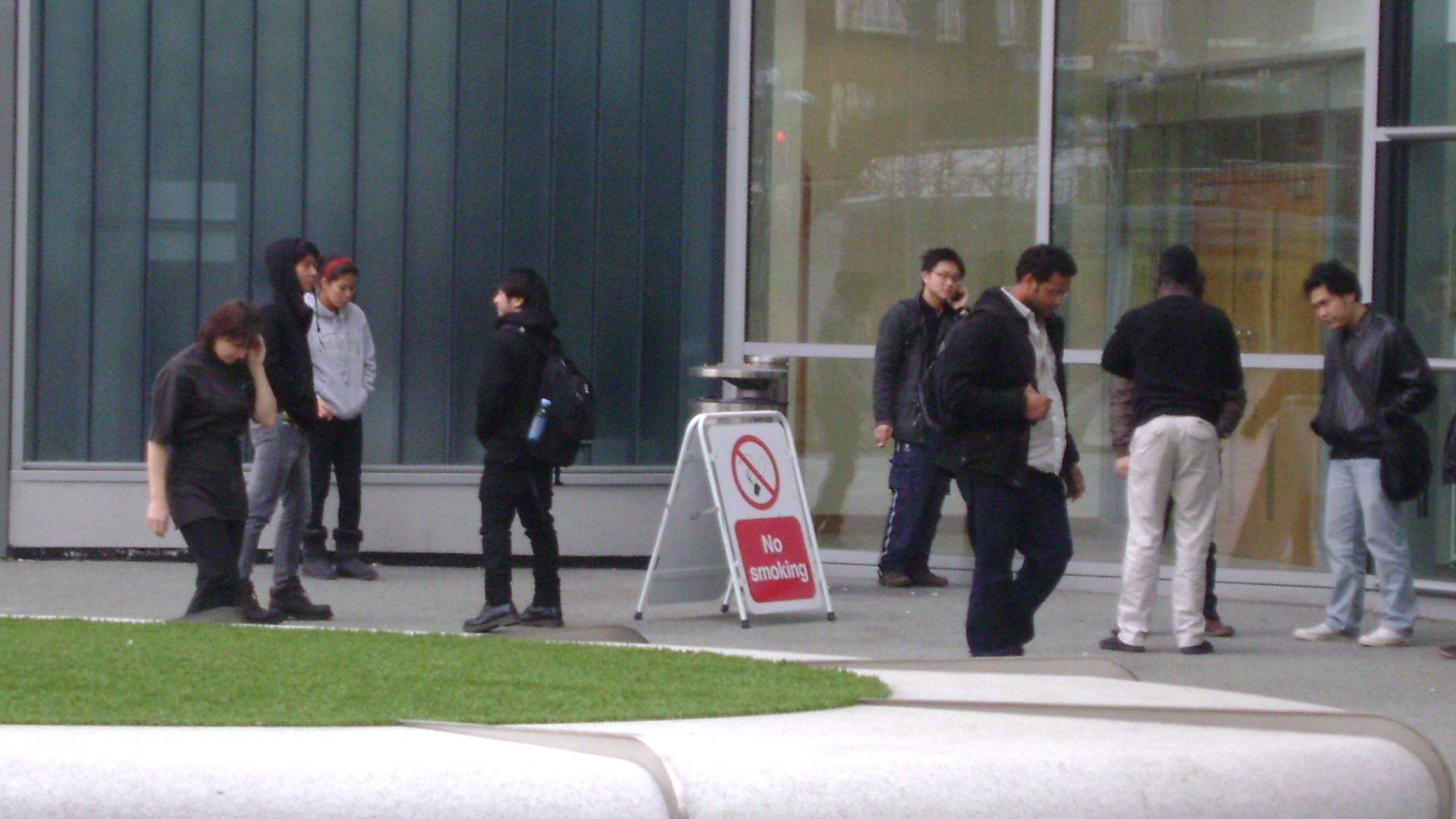 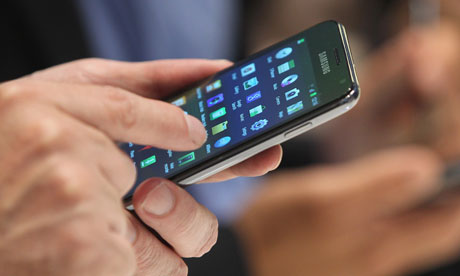 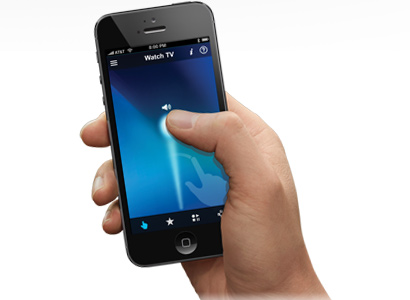 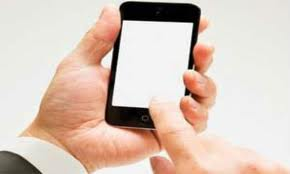 iSee
Applications: 1) Locating smokers, 2) Locating city graffiti.
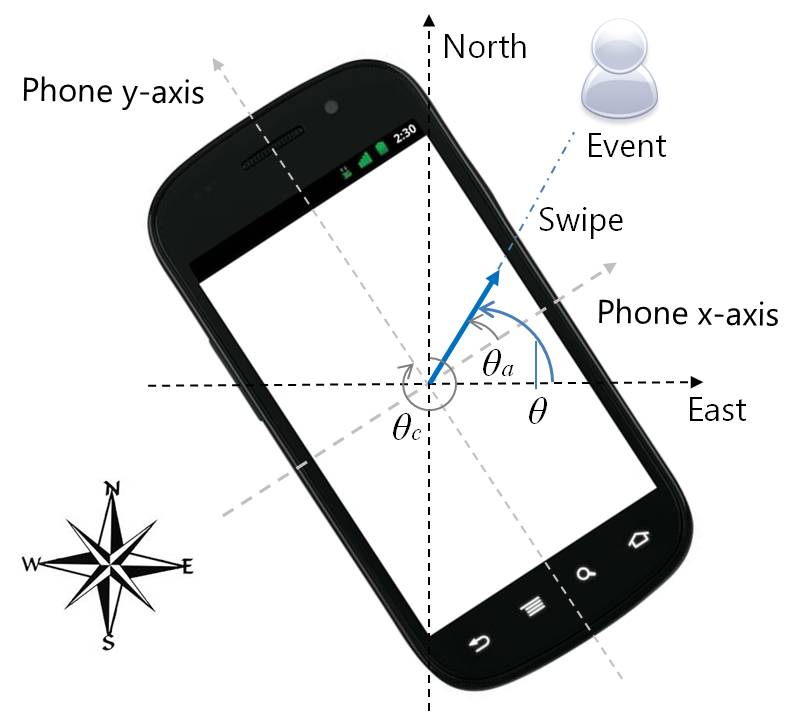 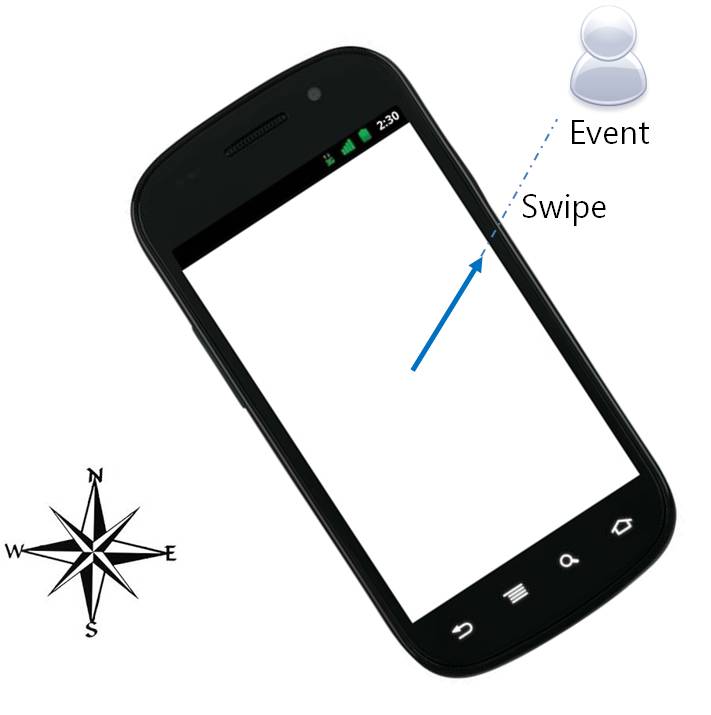 Challenges
How many distinct event locations? Where are they? When did these events happen?
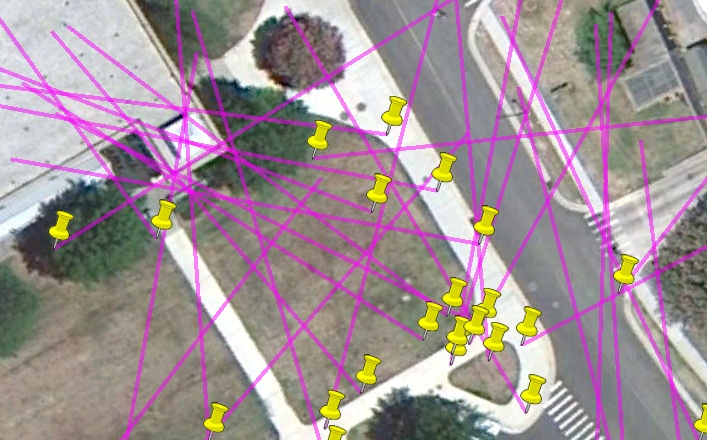 10 m
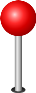 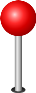 User swipe
No swipe-hotspot correspondence
[Speaker Notes: Swipes are within the same temporal cluster]
Architecture
GPS
iSee Server
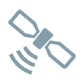 Compass
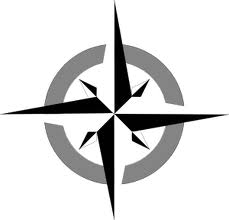 Basic Data Analysis
Grid-based event localization
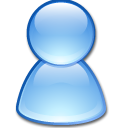 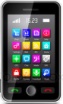 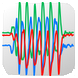 Accl.
Internet
Temporal analysis and location refinement
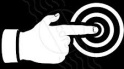 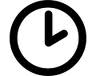 …
Screen
Swipe
Time
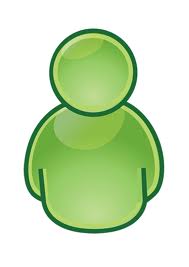 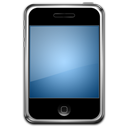 Event locations 
& time
Localization Performance
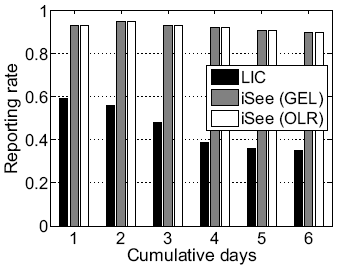 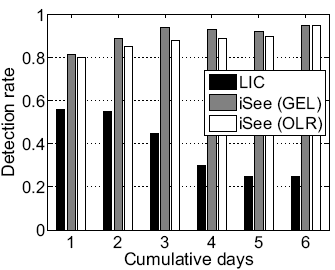 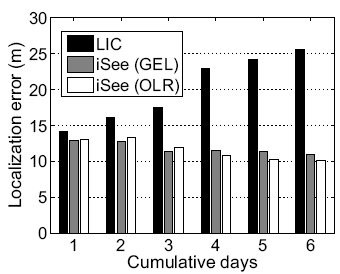 Reporting rate: ratio of # reported
  and true event locations

 Detection rate: ratio of # detected    
  and true event locations

 Localization error: distance from 
  reported loc. to nearest true loc.
[Speaker Notes: An event location is detected if there is an estimated/reported location within 25m]
Detection rate: ratio of # detected    
  and true event locations

 Localization error: distance from 
  reported loc. to nearest true loc.
Localization Performance
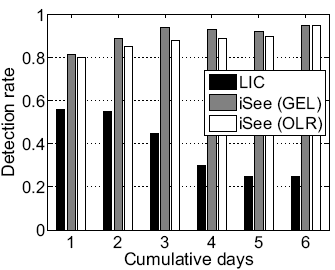 [Speaker Notes: An event location is detected if there is an estimated/reported location within 25m]
Grid-based Event Localization (GEL)
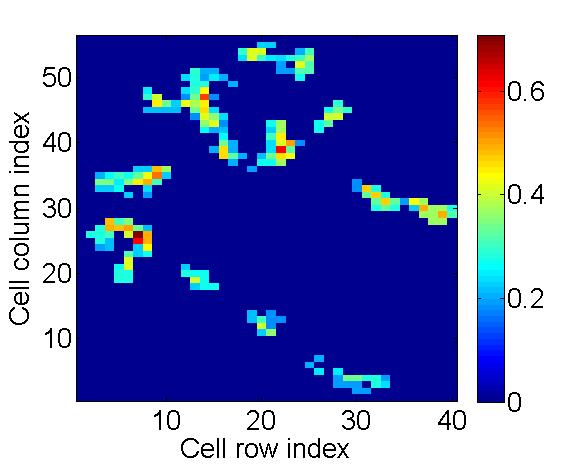 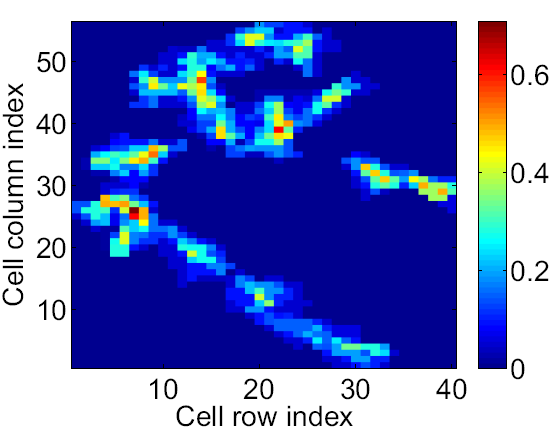 Filtering
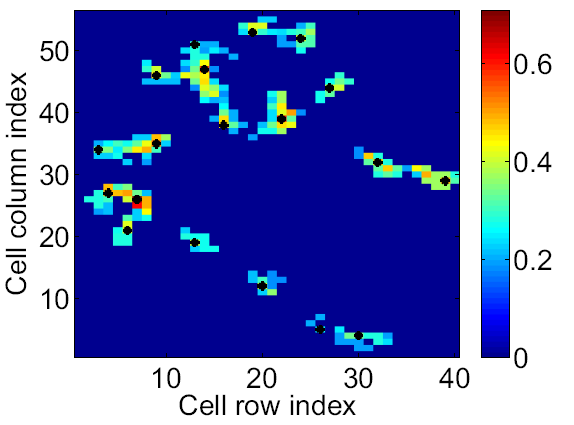 Connected 
component
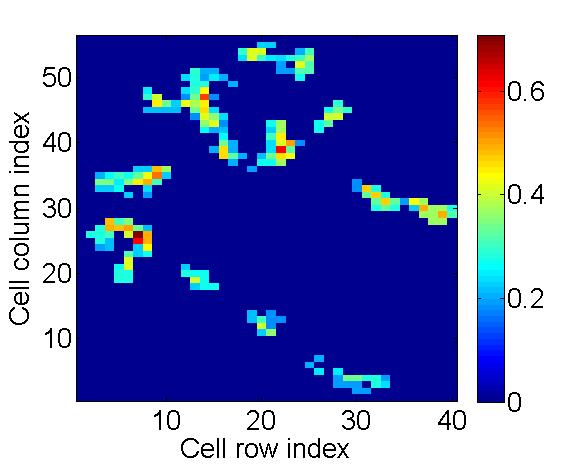 Local Max
[Speaker Notes: Processing on cell confidence matrix is efficient -> its size is independent of # swipes

Map filtering -> filter out noise and unreliable cells

Connected component detection -> there should be at least one hotspot in each connected component

2D local max detection & pruning -> hotspot should have locally higher confidence than its neighboring cells; if there is no 2D local max detected in a connected component, use the cell with the max confidence as the hotspot location]